Week 4, Day 3:Observer
Design Principles
The Observer Pattern
Muddiest Point
SE-2811
Slide design: Dr. Mark L. Hornick
Content: Dr. Hornick
Errors: Dr. Yoder
1
Notes on Lab4
See slide on Timer in https://faculty-web.msoe.edu/yoder/se2811/slides/se2811-2-2-MultiThreading.pptx
See notes on Lambda Expressions in https://faculty-web.msoe.edu/yoder/se2811/slides/se2811-3-3-SingletonPattern.pptx
Good chance to practice Lambda expressions. Could also use anon inner class.
SE-2811
Dr. Mark L. Hornick
2
Design Principles so Far
Reuse code
Favor composition over inheritance
Program to interfaces, not implementations
Reduce coupling
Increase cohesion
SE-2811
Dr. Mark L. Hornick
3
New Design Principles
Reuse code
Favor composition over inheritance
Program to interfaces, not implementations
Reduce coupling
Increase cohesion
Encapsulate what varies
Be open for extension and closed for modification
SE-2811
Dr. Mark L. Hornick
4
Encapsulate what variese.g. Quiz 2
public String getLine(TcpConnection connection) {
     char decrypted = (encrypted + KEY)%256;
     while(decrypted != '\r') {
            line += decrypted;
            encrypted = connection.nextByte();
 
            decrypted = (encrypted + KEY)%256;
     }
     connection.nextByte(); // Get encrypted LF     return line;
}
SE-2811
Dr. Mark L. Hornick
5
Encapsulate what variese.g. Quiz 2				(2)
BrowserWindow
+fetch
ContentFetcher
-fetcher
+fetch(url:String):String
+getLine(TcpConnection):String
-encrypter
Encrypter
CaesarEncrypter
+decrypt(c:char):char
+decrypt(c:char):char
SE-2811
Dr. Mark L. Hornick
6
Open for extension, closed for modification (e.g Quiz 2)
public String getLine(TcpConnection connection) {
     char decrypted = encrypter.decrypt(encrypted,KEY);
     while(decrypted != '\r') {
            line += decrypted;
            encrypted = connection.nextByte();
 
            decrypted = encrypter.decrypt(encrypted,KEY);
     }
     connection.nextByte(); // Get encrypted LF     return line;
}
SE-2811
Dr. Mark L. Hornick
7
Polling without Observer pattern
s:SubjectClass
o1:ObserverClass1
o2:ObserverClass2
changeState()
getContextSpecificInfo()
getContextSpecificInfo()
getContextSpecificInfo()
8
[Speaker Notes: Not to be confused with "pole" or "polling"]
Push in Observer Pattern
s:SubjectClass
o1:ObserverClass1
o2:ObserverClass2
attach()
attach()
notifyObservers()
update(State coolStuff)
update(State coolStuff)
9
Pull in Observer Pattern
s:SubjectClass
o1:ObserverClass1
o2:ObserverClass2
attach()
attach()
notifyObservers()
update()
getContextSpecificInfo()
update()
getContextSpecificInfo()
10
[Speaker Notes: Not to be confused with "pole" or "polling"]
Comparing Push and Pull
In teams of 2 or 3
Write two lists, one containing the advantages of push, the other, of pull.
Write as many advantages as you can in 2 minutes.
SE-2811
Dr. Mark L. Hornick
11
Java’s Observer Patterns
Java has multiple implementations of the Observable/Observer pattern
java.util:
Observable
Observer
javax.swing
javax.swing.AbstractButton
java.awt.EventListener
SE-2811
Dr. Mark L. Hornick
12
java.util.Observable
This “Subject” is a class
Advantages:
Generic implementation (can’t implement in interface)
Generic methods available
Disadvantages:
If you want to inherit from a different class… you can’t
SE-2811
Dr. Mark L. Hornick
13
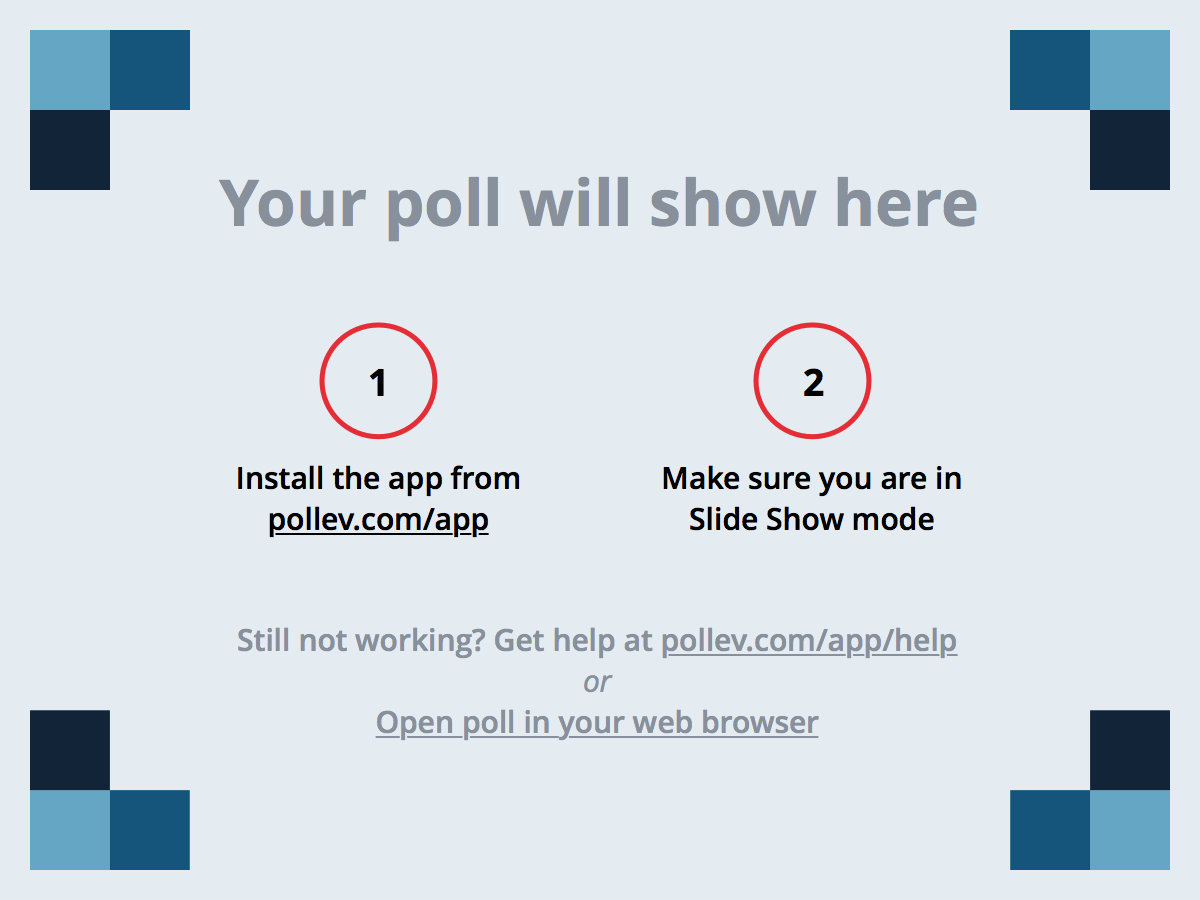 SE-2811
Dr. Mark L. Hornick
14
[Speaker Notes: Muddiest Point]
Threading Muddiest Point [To be revisited in a future lecture]
SE-2811
Dr. Mark L. Hornick
15
Patterns Muddiest Point [To be revisited in a future leture]
16